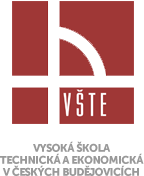 NOVOSTAVBA OBJEKTU S NÍZKOU SPOTŘEBOU ENERGIE
Autor: Tomáš Protiva
Vedoucí bakalářské práce: Ing. Michal Kraus, Ph.D.
Oponent bakalářské práce: Ing. Jana Hubálovská
v Českých Budějovicích, červen 2017
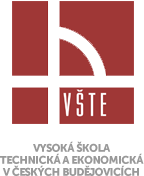 OBSAH PREZENTACE:
MOTIVACE A DŮVODY K ŘEŠENÍ DANÉHO PROBLÉMU
CÍL PRÁCE
POUŽITÉ METODY
IDENTIFIKAČNÍ ÚDAJE
ARCHITEKTONICKÉ ŘEŠENÍ
DISPOZIČNÍ ŘEŠENÍ
ZÁKLADNÍ POPIS STAVBY
PŘÍNOS PRÁCE
ZÁVĚR
DOPLŇUJÍCÍ DOTAZY
MOTIVACE A DŮVODY K
ŘEŠENÍ DANÉHO PROBLÉMU:
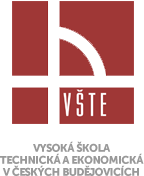 AKTUÁLNOST TÉMATU
VLASTNÍ ZÁJEM O NÍZKOENERGETICKOU VÝSTAVBU
MOŽNOST VLASTNÍHO DESIGNU BUDOVY
PROHLOUBENÍ A ZISK NOVÝCH ZNALOSTÍ V DANÉ PROBLEMATICE
CÍL PRÁCE:
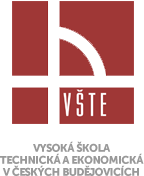 NÁVRH KONKRÉTNÍHO ARCHITEKTONICKÉHO A STAVEBNĚ-KONSTRUKČNÍHO ŘEŠENÍ OBJEKTU S NÍZKOU SPOTŘEBOU ENERGIE:
Architektonická a stavebně konstrukční studie
Projekt pro stavební povolení 
Posouzení tepelně–technických vlastností objektu
POUŽITÉ METODY:
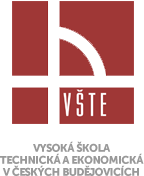 VÝKRESOVÁ ČÁST: AUTOCAD 2013
TEPELNĚ–TECHNICKÉ POSOUZENÍ SKLADEB KONSTRUKCÍ: TEPLO 2017 EDU
TEPELNĚ–TECHNICKÉ POSOUZENÍ OBÁLKY BUDOVY: ENERGIE 2016 EDU
VIZUALIZACE OBJEKTU: ARCHICAD 2015, ADOBE PHOTOSHOP

RESPEKTOVÁNÍ PŘÍSLUŠNÉ LEGISLATIVY
IDENTIFIKAČNÍ ÚDAJE:
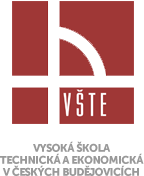 Umístění stavby: Vodňany, Vinařického
Katastrální území: Vodňany [784281] 
Parcelní číslo: 751/64 
Výměra pozemku: 881 m2
ARCHITEKTONICKÉ ŘEŠENÍ:
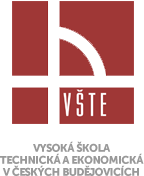 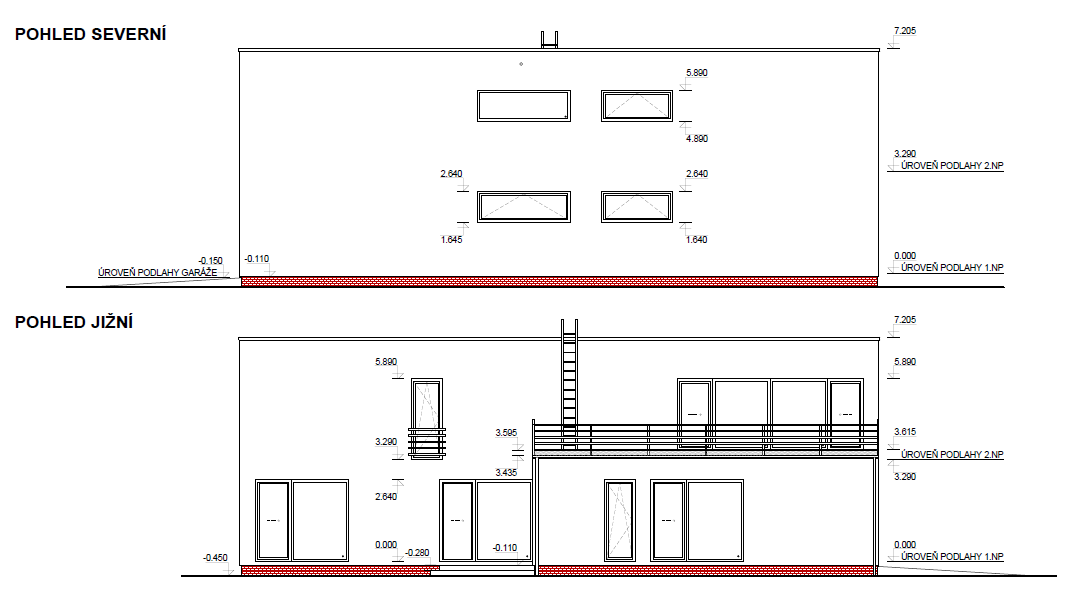 ARCHITEKTONICKÉ ŘEŠENÍ:
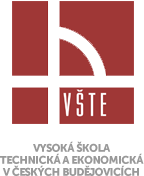 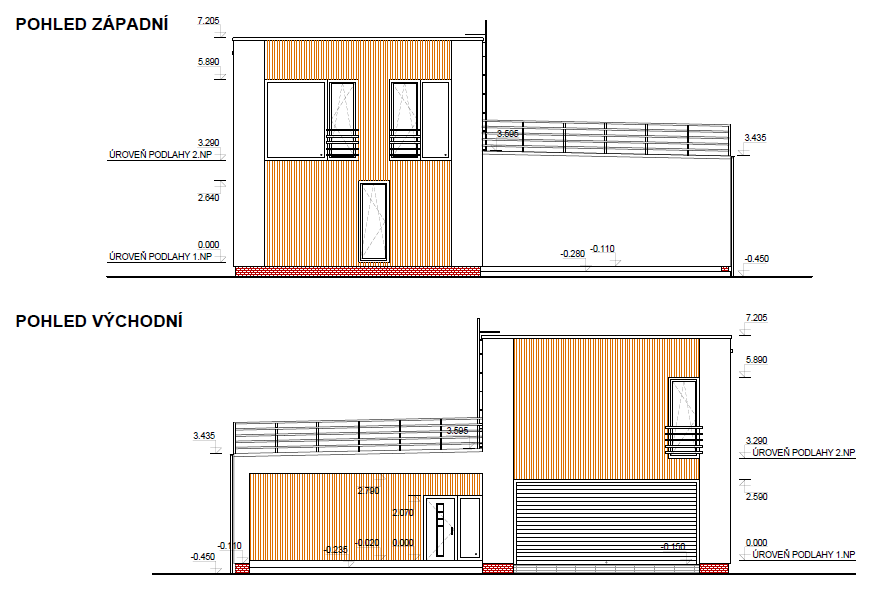 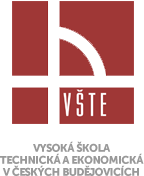 DISPOZIČNÍ ŘEŠENÍ:
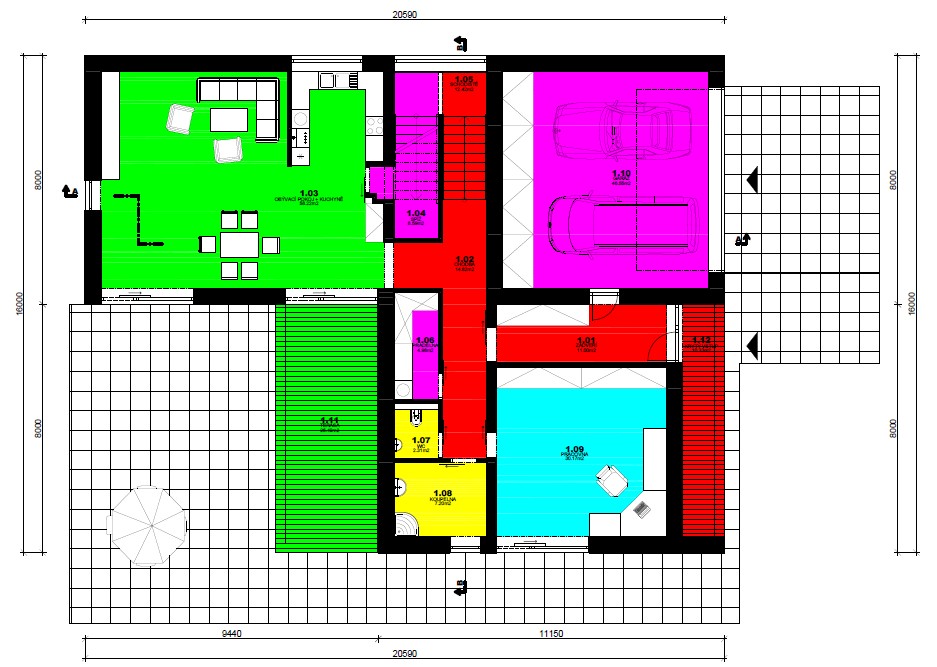 DISPOZIČNÍ ŘEŠENÍ:
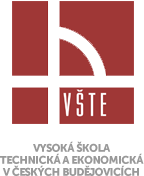 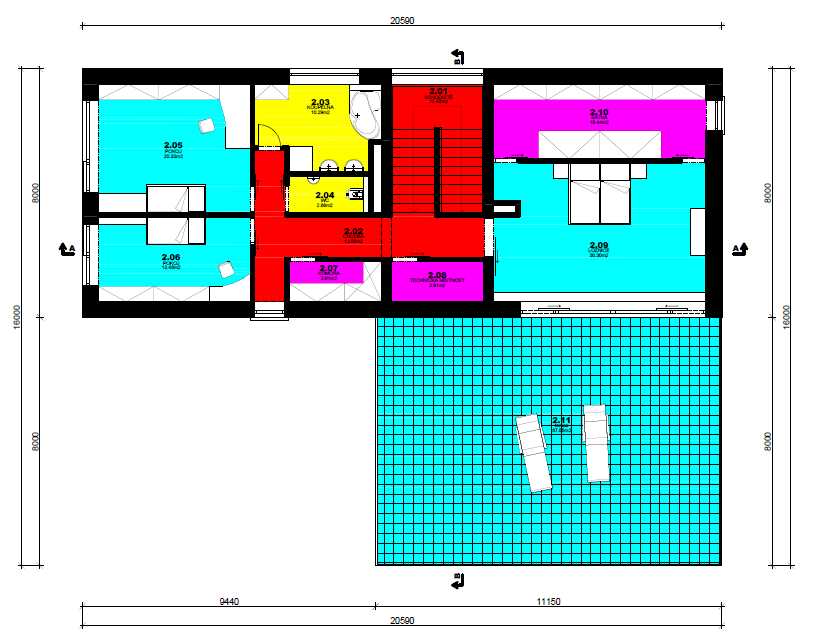 ZÁKLADNÍ POPIS STAVBY:
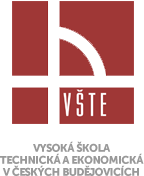 Zastavěná plocha RD : 243,80 m2 
Obestavěný prostor RD: 1549,80 m3 
Užitná plocha: 323,82 m2 (INT) + 124,58 m2 (EXT) = 448,40 m2
Počet podlaží: 2 
Dispoziční řešení: 5+KK s přilehlou garáží 
Systém: Porotherm 
Typ zastřešení: ploché střechy (1. NP pochozí)
ENERGETICKÝ ŠTÍTEK:
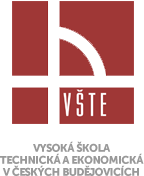 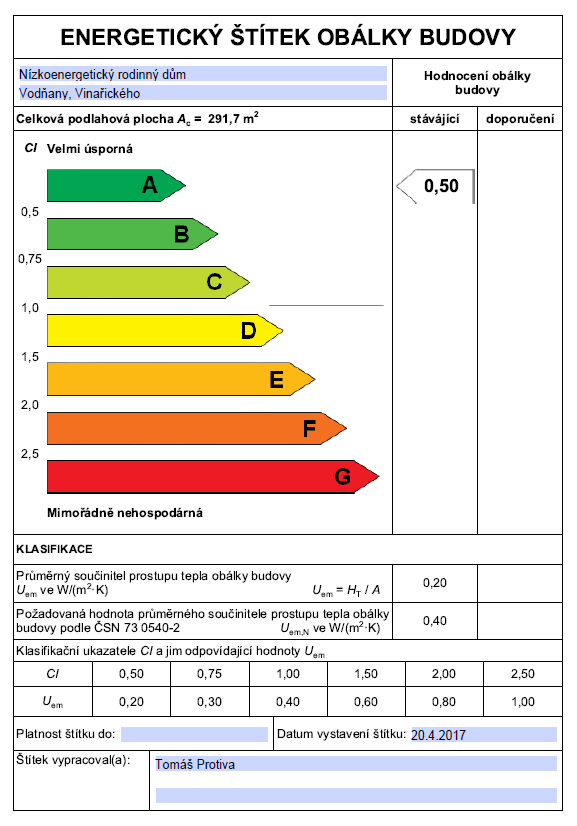 PŘÍNOS PRÁCE:
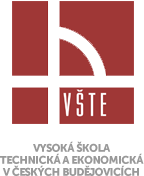 Rozšíření dovedností v programech TEPLO a ENERGIE 
Náhled do problematiky nízkoenergetických a pasivních domů
Rozšíření znalostí a zisk zkušeností v oblasti stavební fyziky, technického zařízení budov a navrhování budov obecně
Přehled o různých materiálových a konstrukčních řešení typických pro nízkoenergetickou výstavbu
ZÁVĚR:
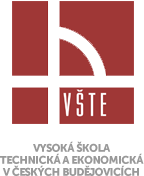 Objekt splňuje požadavky nízko-energetického standardu
Objekt zaručuje značný komfort bydlení pro čtyřčlennou rodinu 
Vyšší pořizovací náklady X nízké provozní náklady

→ Cíl práce byl splněn
DOPLŇUJÍCÍ DOTAZY:
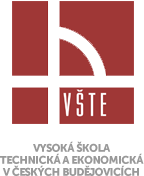 • Jak bude řešen ŽB věnec v úrovni stropu 1.NP v oblasti schodiště? 

• Z výsledků vyhodnocení energetické náročnosti budovy splňuje navržený objekt požadavky na nízkoenergetický standard. Jaké opatření by bylo potřeba přijmout, aby objekt splňoval požadavky pro pasivní standard? 

• Jak bude zacházeno s dešťovou vodou? Bylo by možné využít některý z aktuálních dotačních programů týkající se úspory energie a šetření vodou?
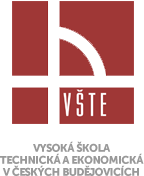 DĚKUJI ZA POZORNOST